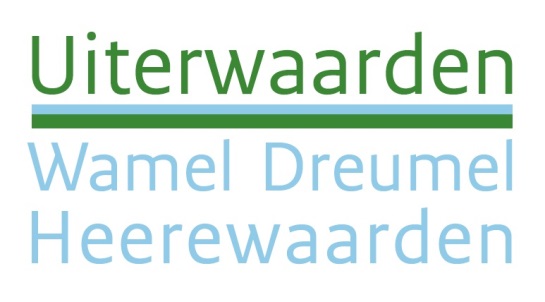 WELKOM
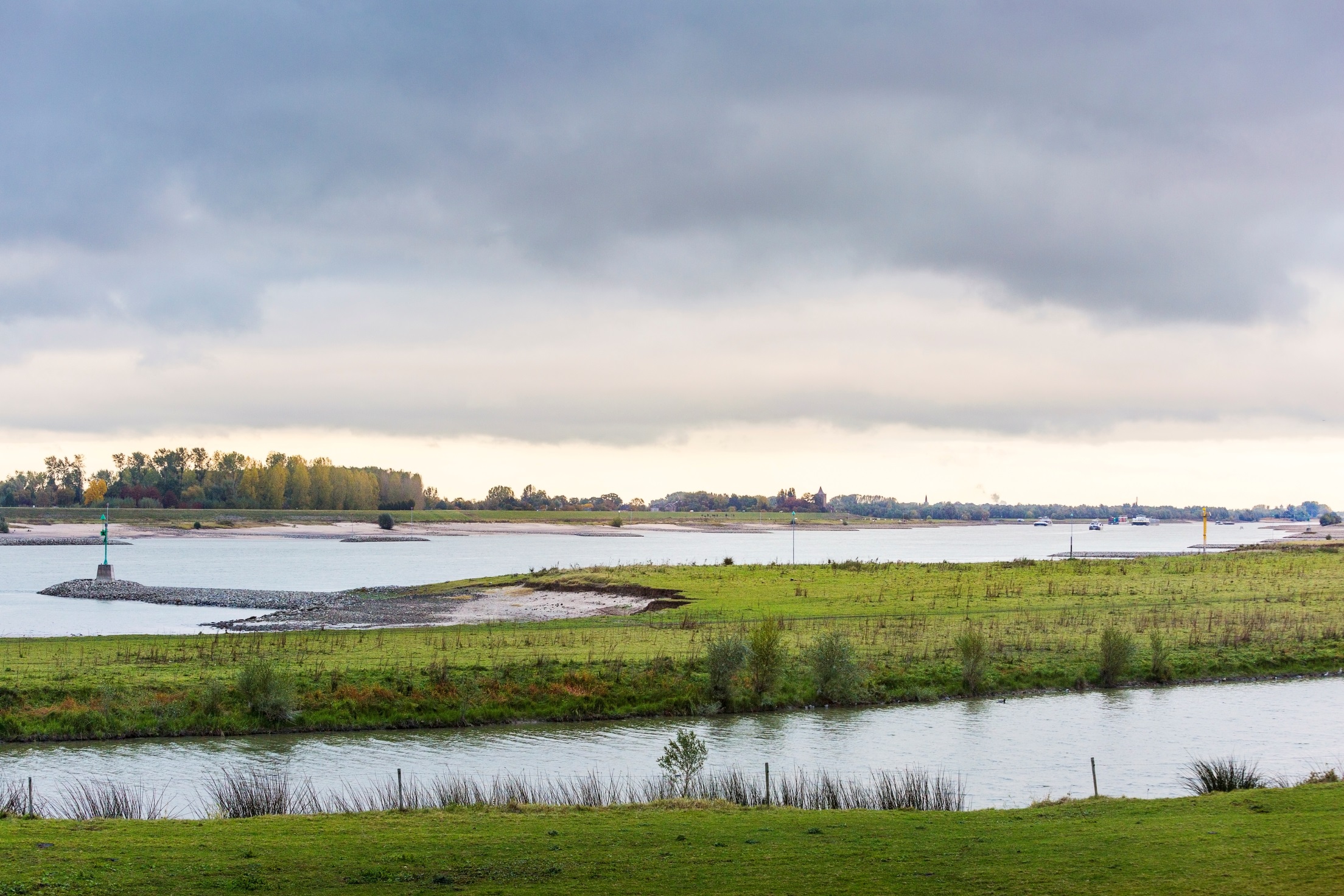 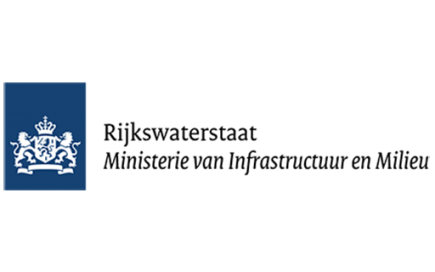 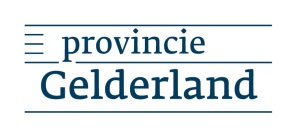 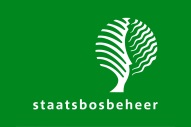 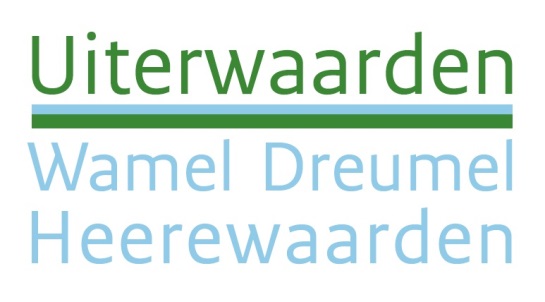 INHOUD
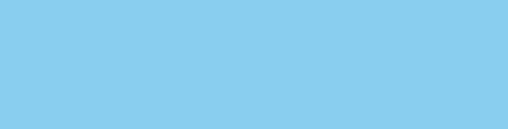 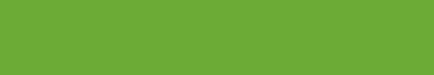 Historie 

Waarom natuurontwikkeling?

Onze natuurdoelen

Proces en planning

Uw inbreng

Op de hoogte blijven
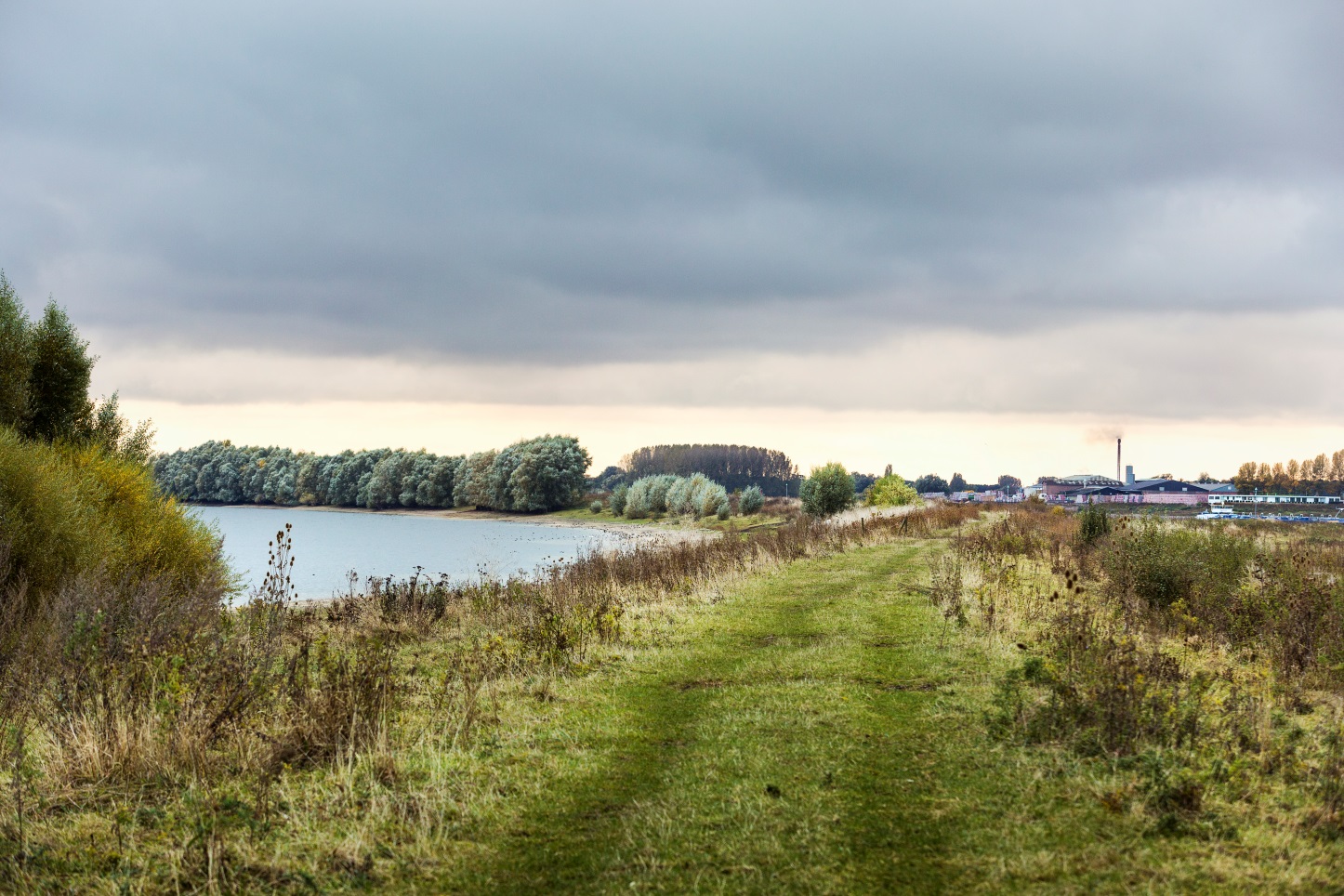 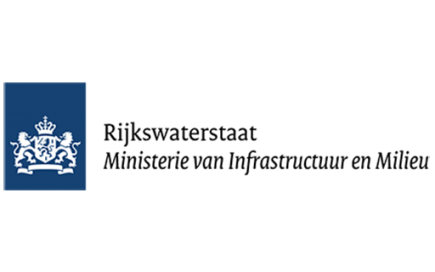 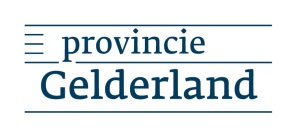 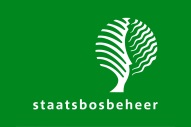 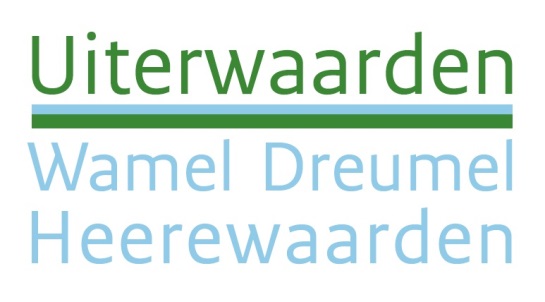 WAAROM?
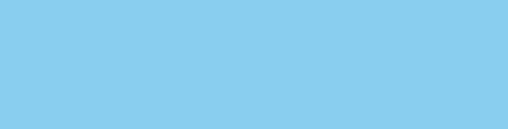 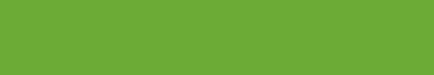 Nadere Uitwerking Rivierengebied (NURG)

Natura 2000 / 
   Gelders Natuurnetwerk

Kaderrichtlijn Water
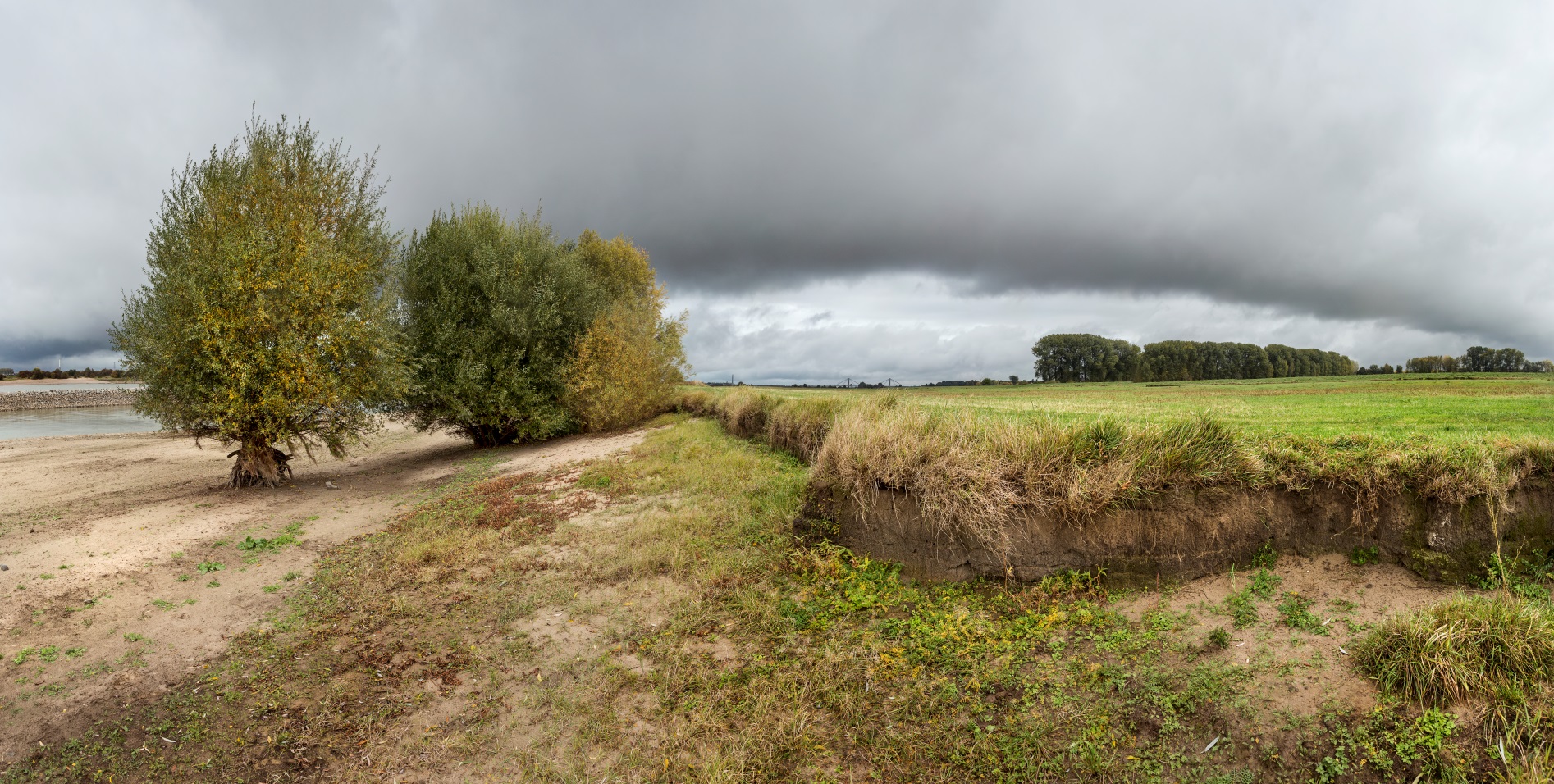 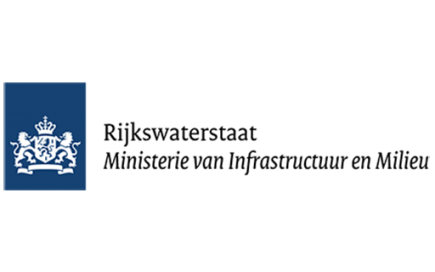 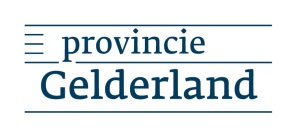 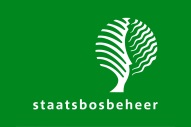 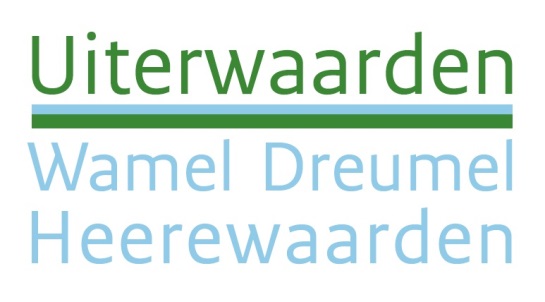 WAAROM?
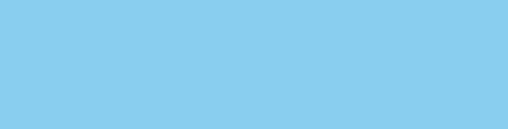 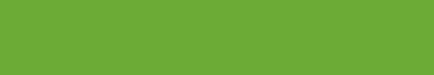 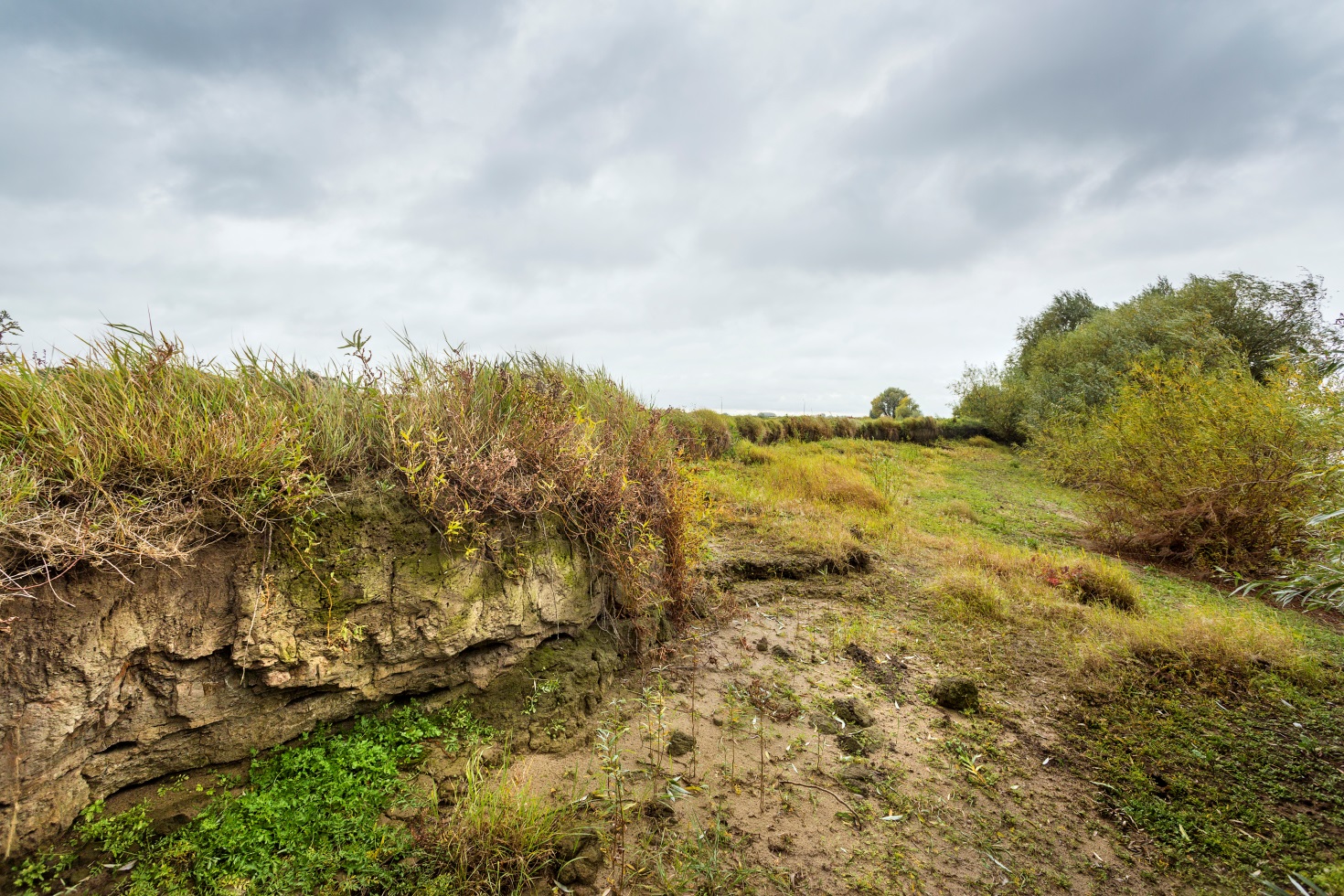 3 opgaven in 1 gebied

Preverkenning

Conclusie: samenwerken aan riviernatuur!
	-integrale visie op 	inrichting, onderhoud en 	beheer
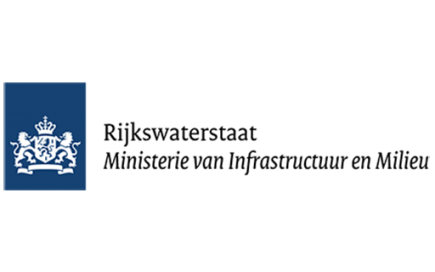 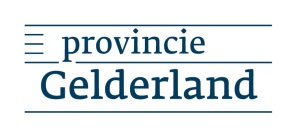 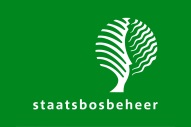 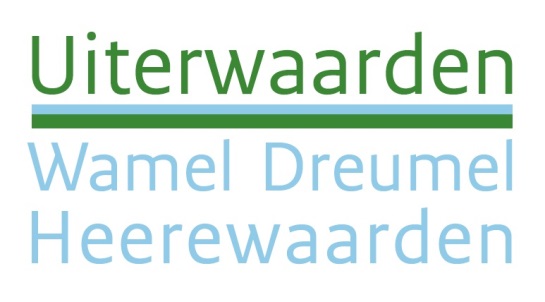 NATUURDOELEN
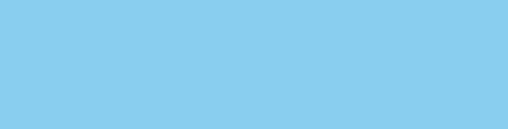 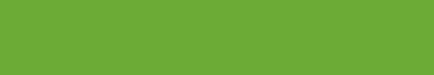 Schoon en gezond water om het leefgebied van vissen en andere waterdieren te verbeteren

Verbinden van natuurgebieden om het leefgebied van zoogdieren, reptielen, vogels en plantensoorten te verbeteren

Waterstandsdaling is hier geen doel!
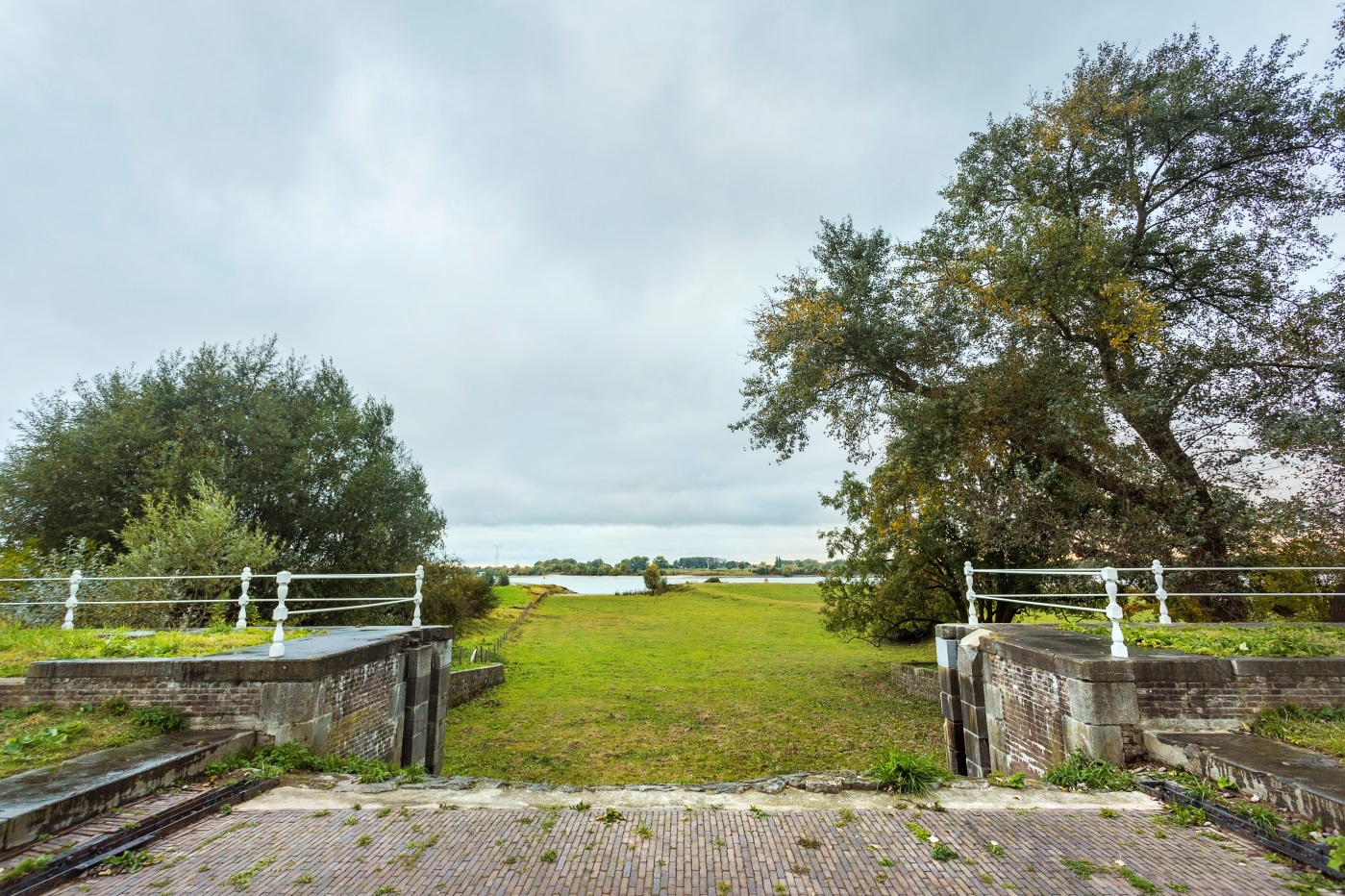 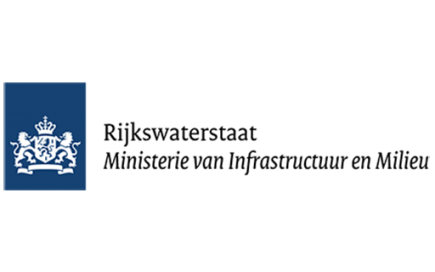 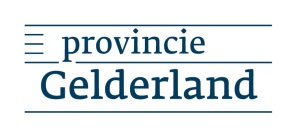 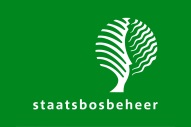 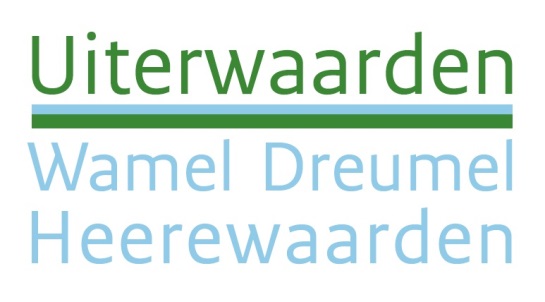 NEVENGEUL/STRANGEN
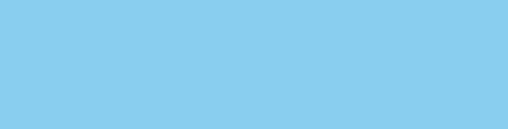 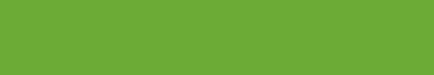 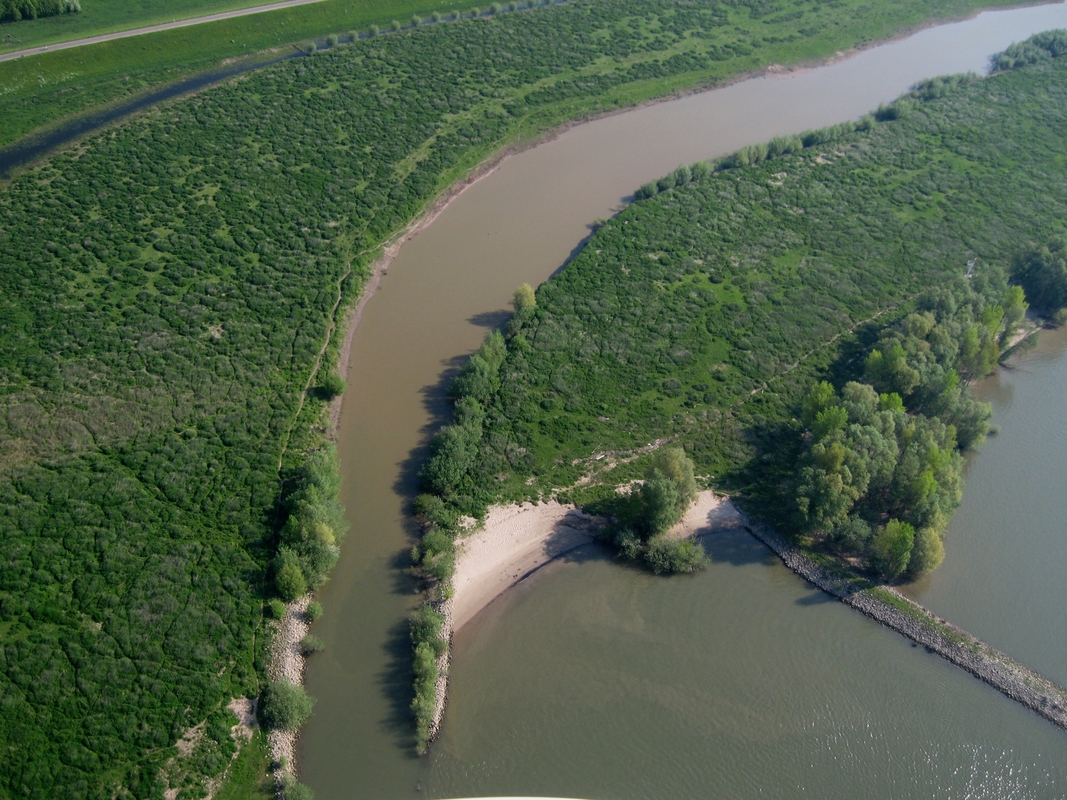 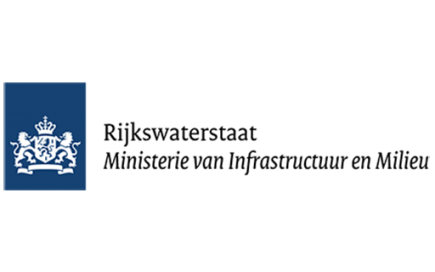 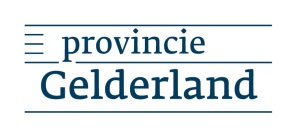 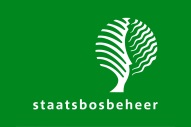 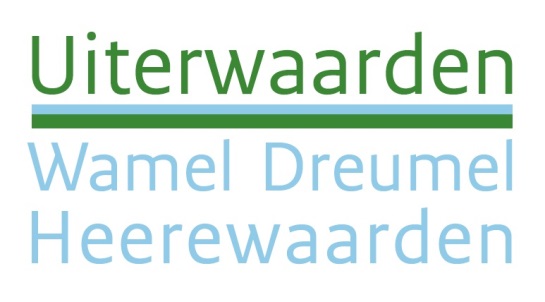 NEVENGEUL/STRANGEN
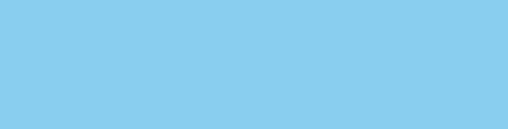 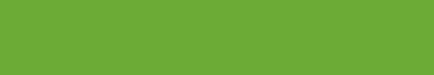 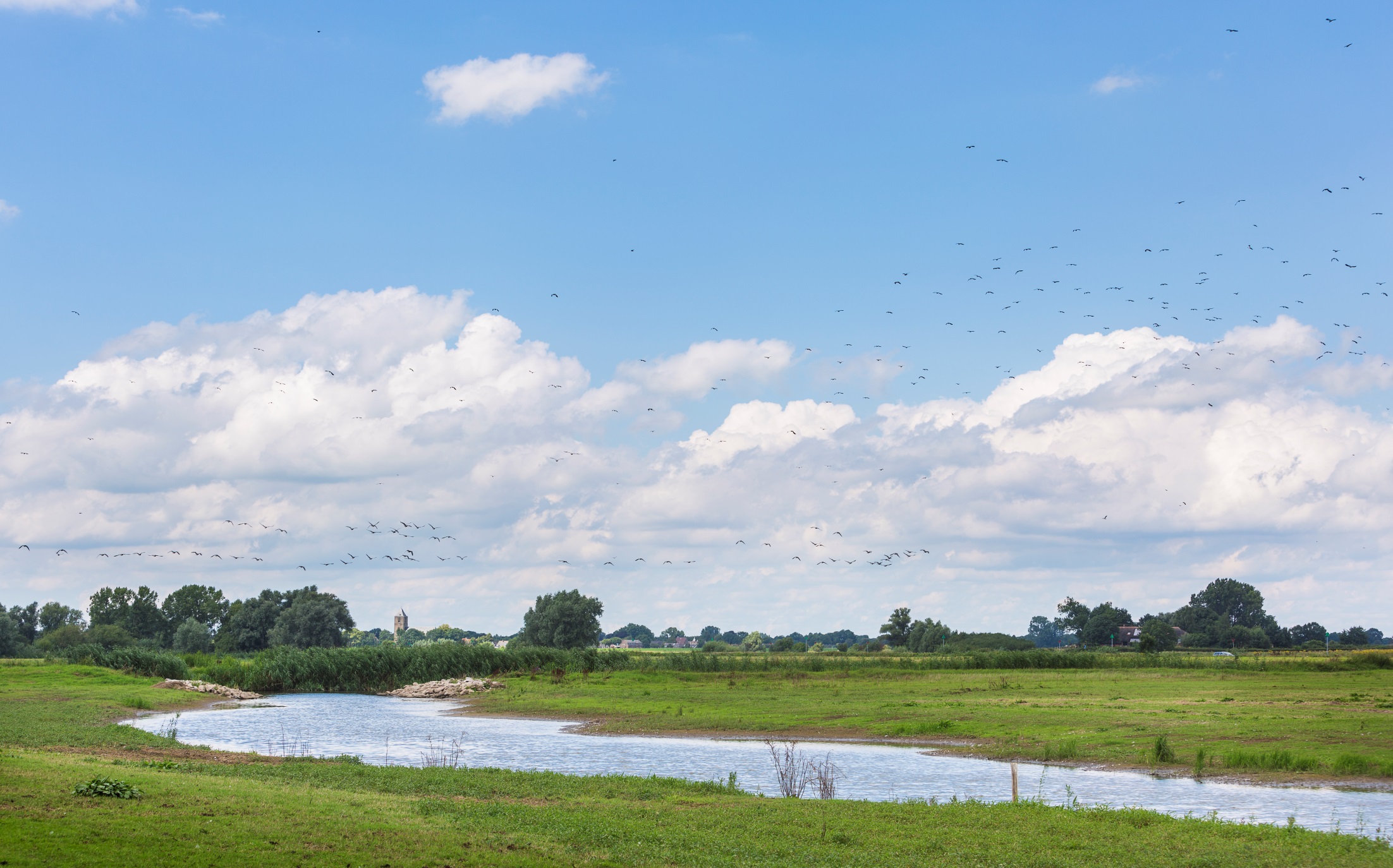 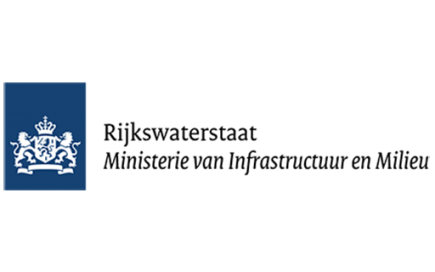 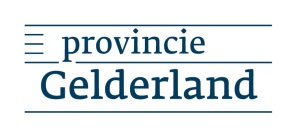 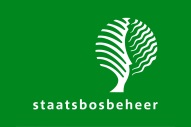 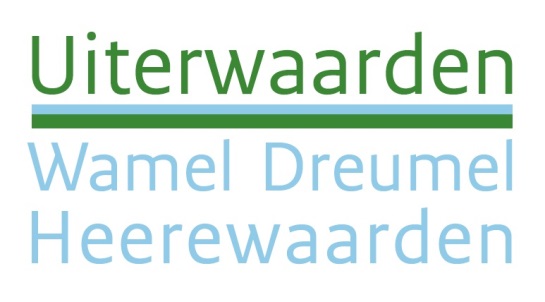 NEVENGEUL/STRANGEN
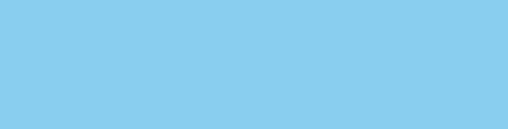 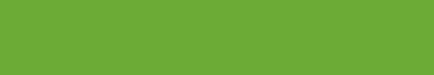 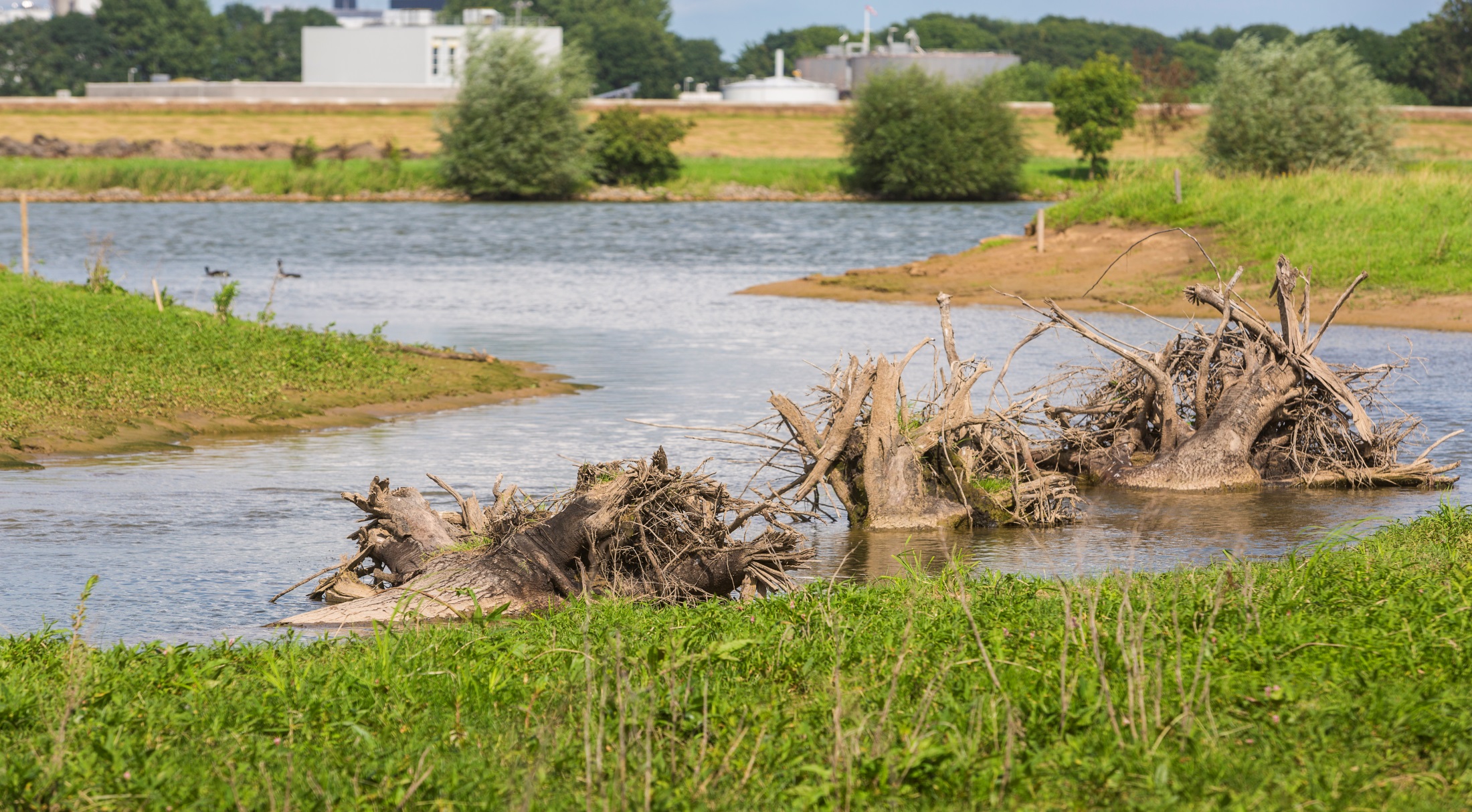 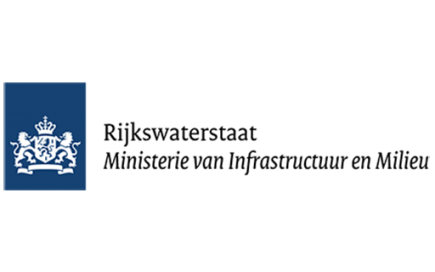 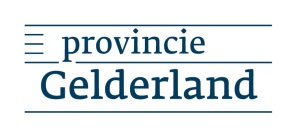 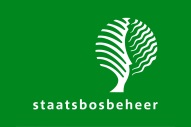 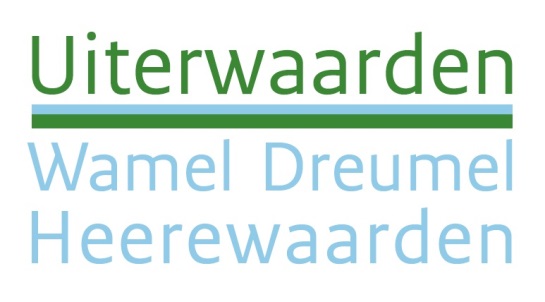 NATUURLIJK GRASLAND
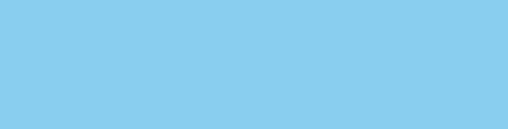 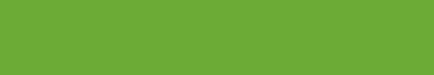 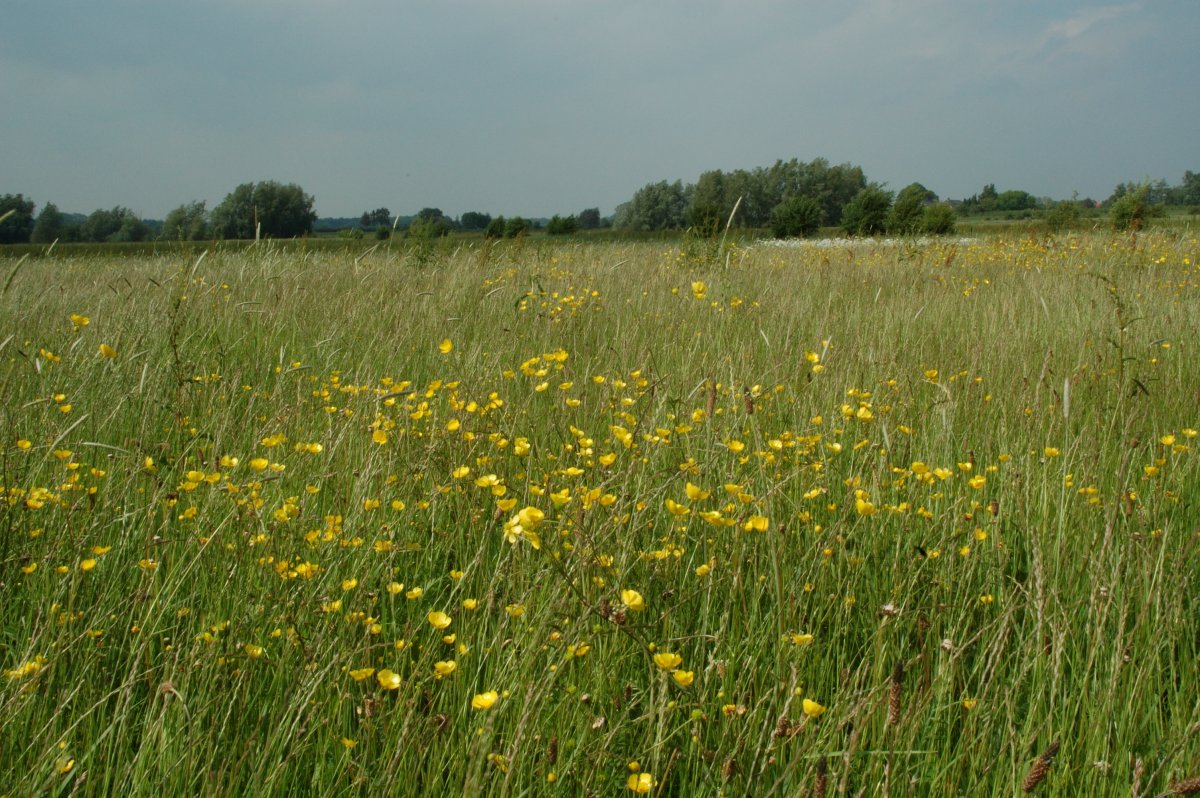 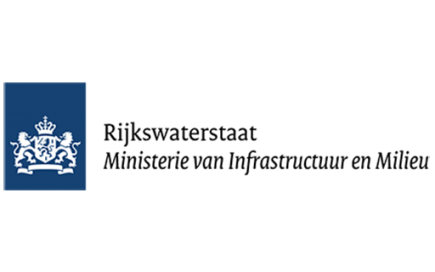 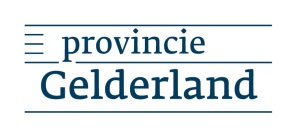 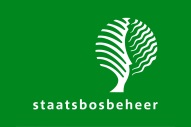 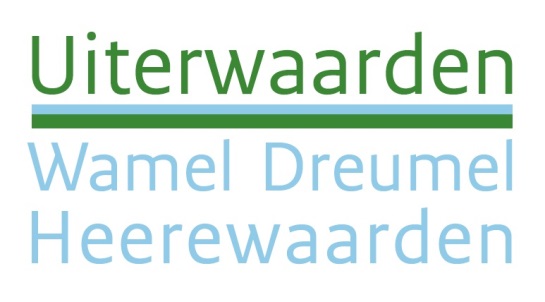 NATUURLIJK GRASLAND
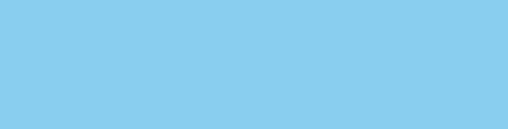 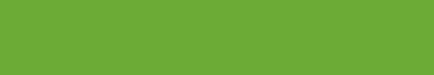 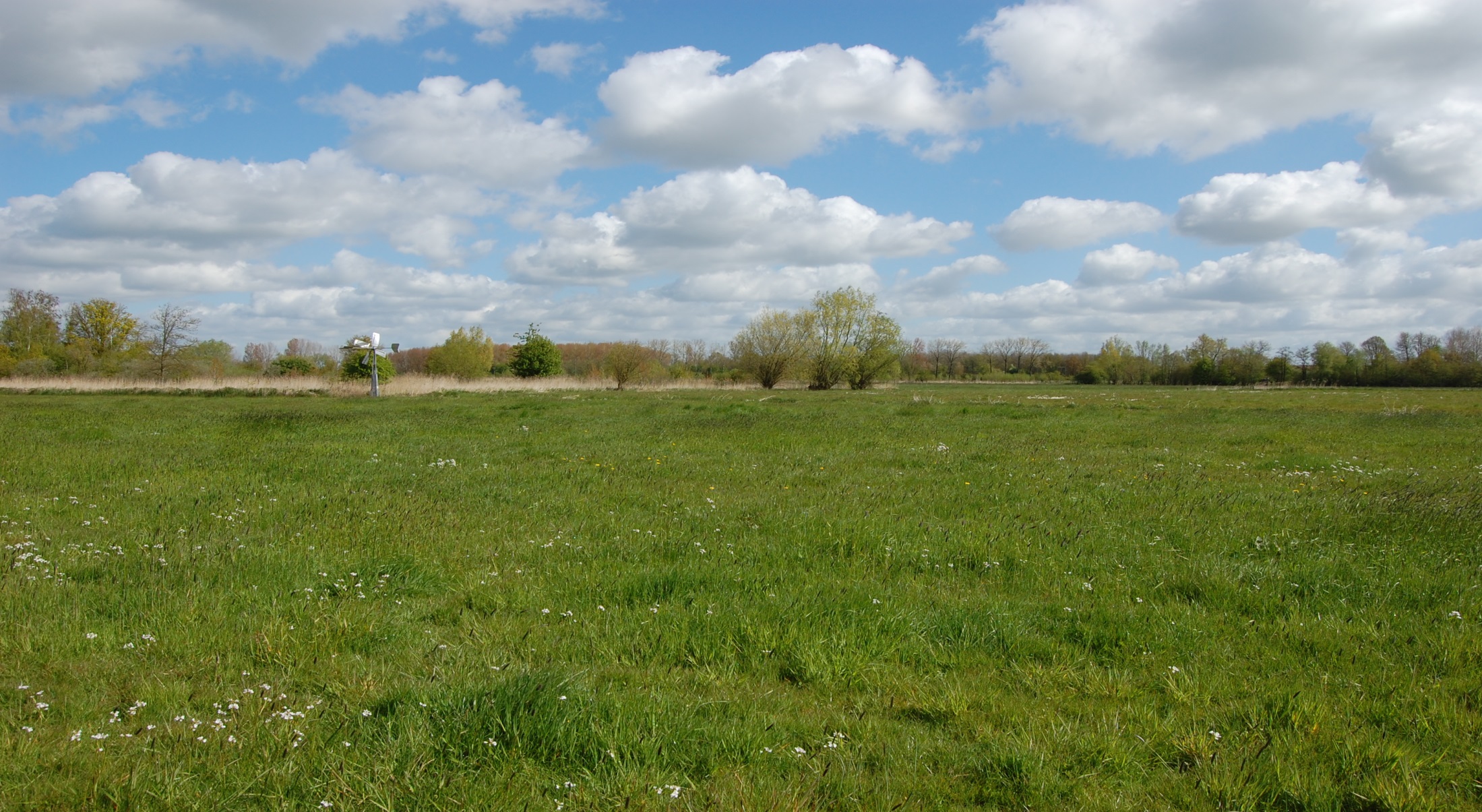 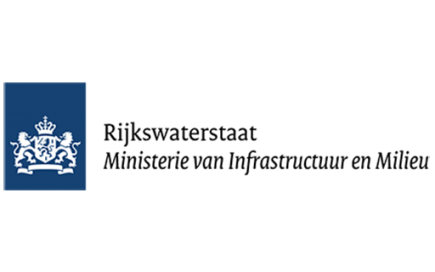 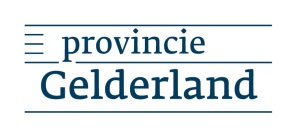 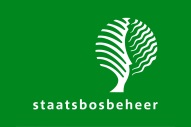 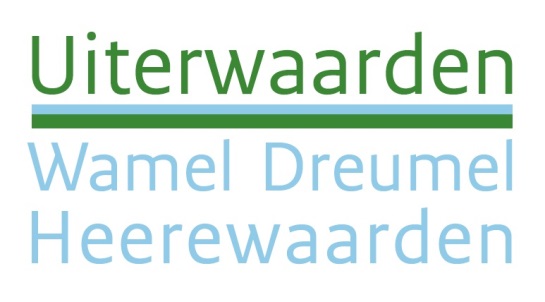 OOIBOS
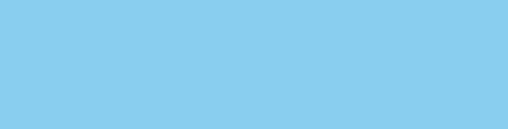 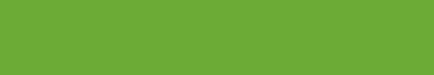 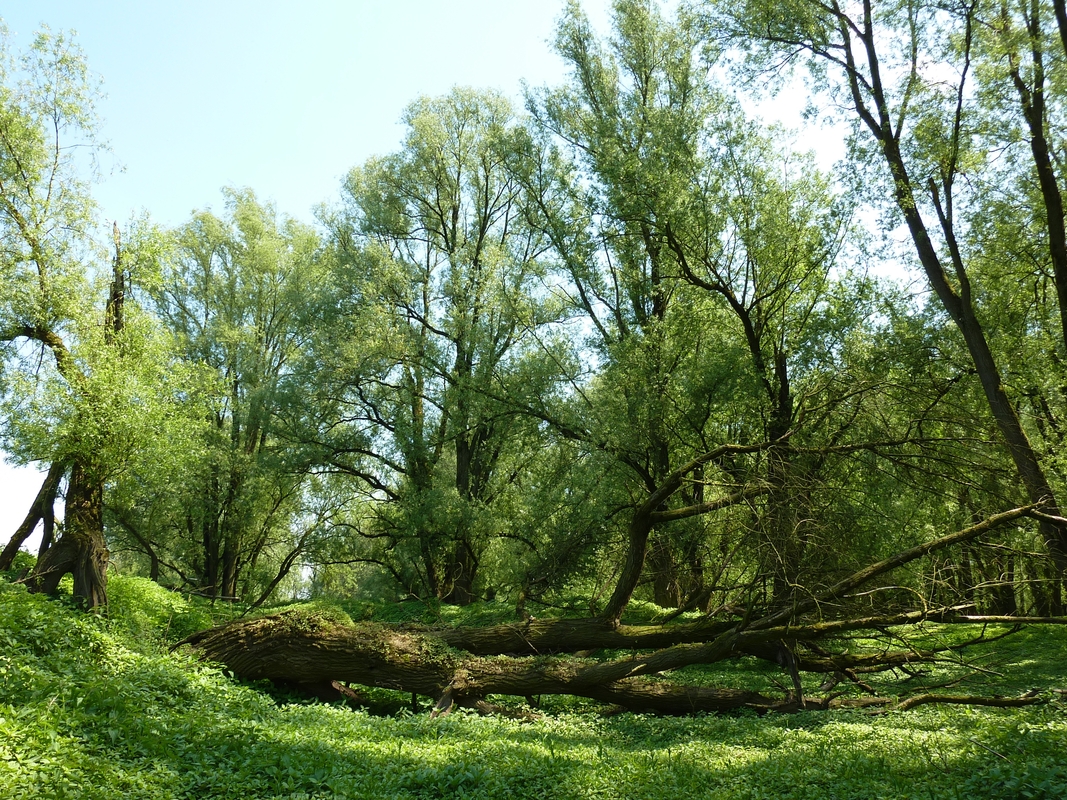 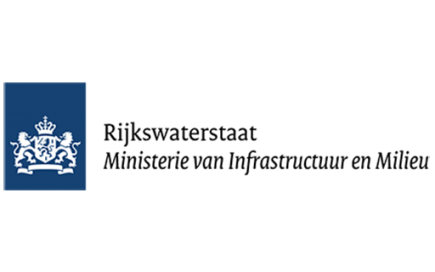 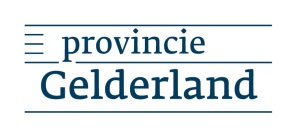 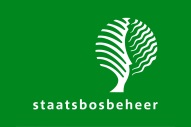 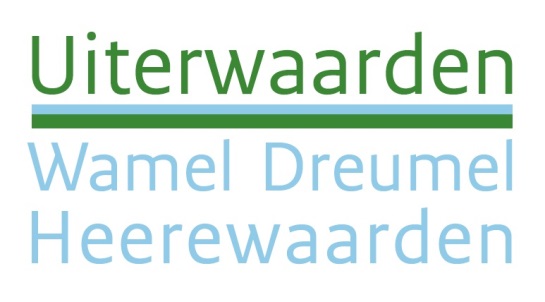 PROCES
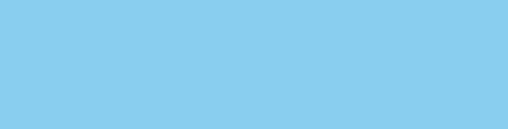 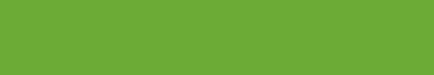 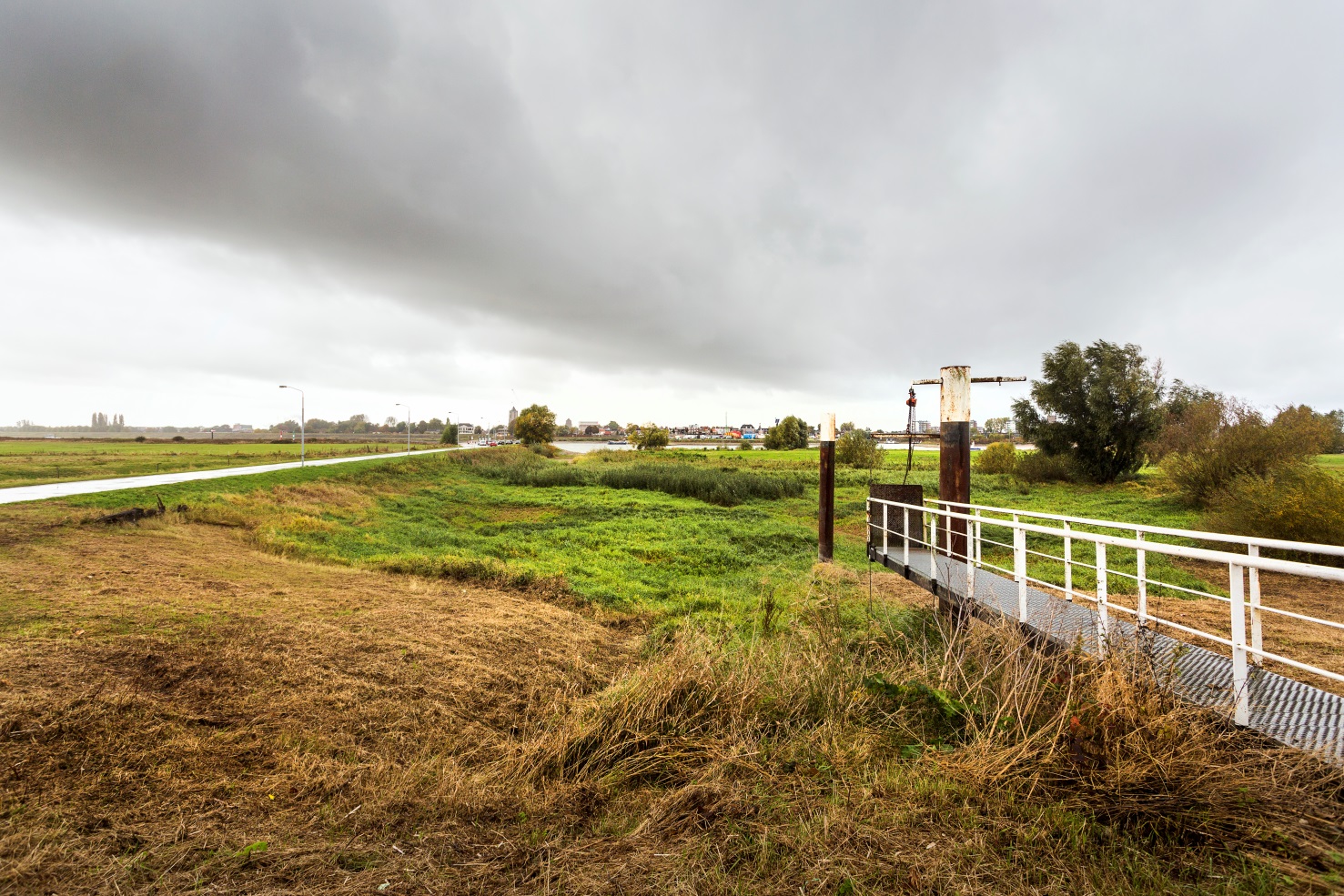 Opstellen ontwerp

Milieueffectrapport

Toekomstig beheer

Ruimtelijke inpassing

Vergunningen

Grondverwerving

Realisatie
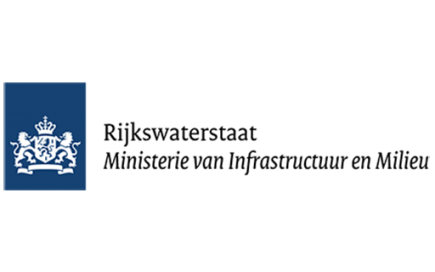 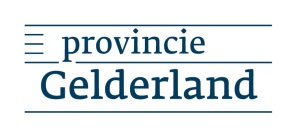 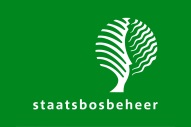 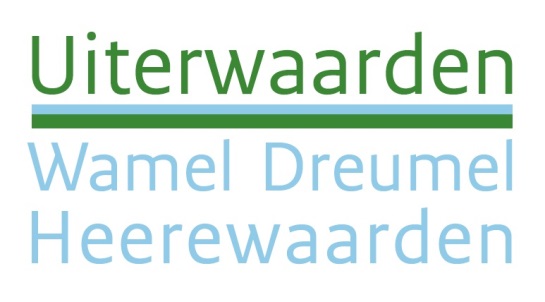 PLANNING
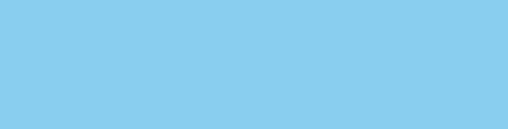 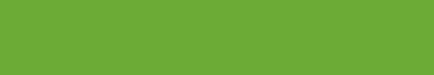 Fase 1
	-verkenning haalbaar plan medio 2018

Fase 2
	-planuitwerking t/m eind 2019

Fase 3
	-realisatie vanaf medio 2020 tot eind 2021
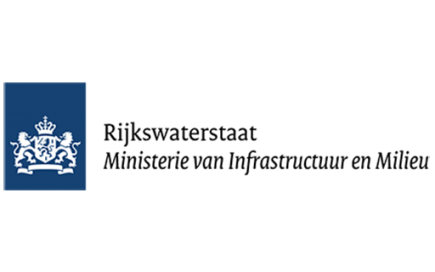 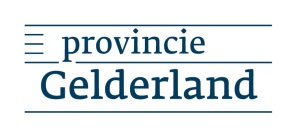 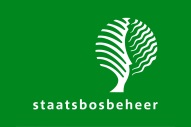 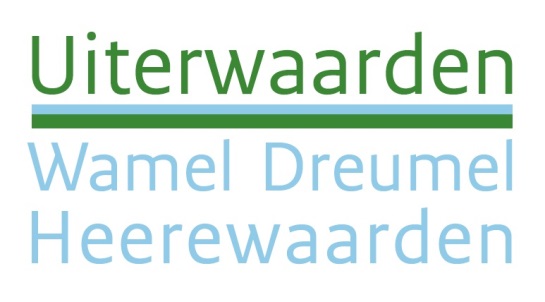 PLANNING
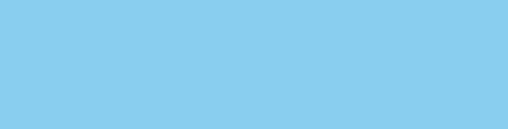 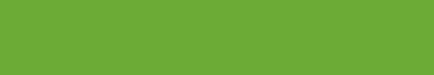 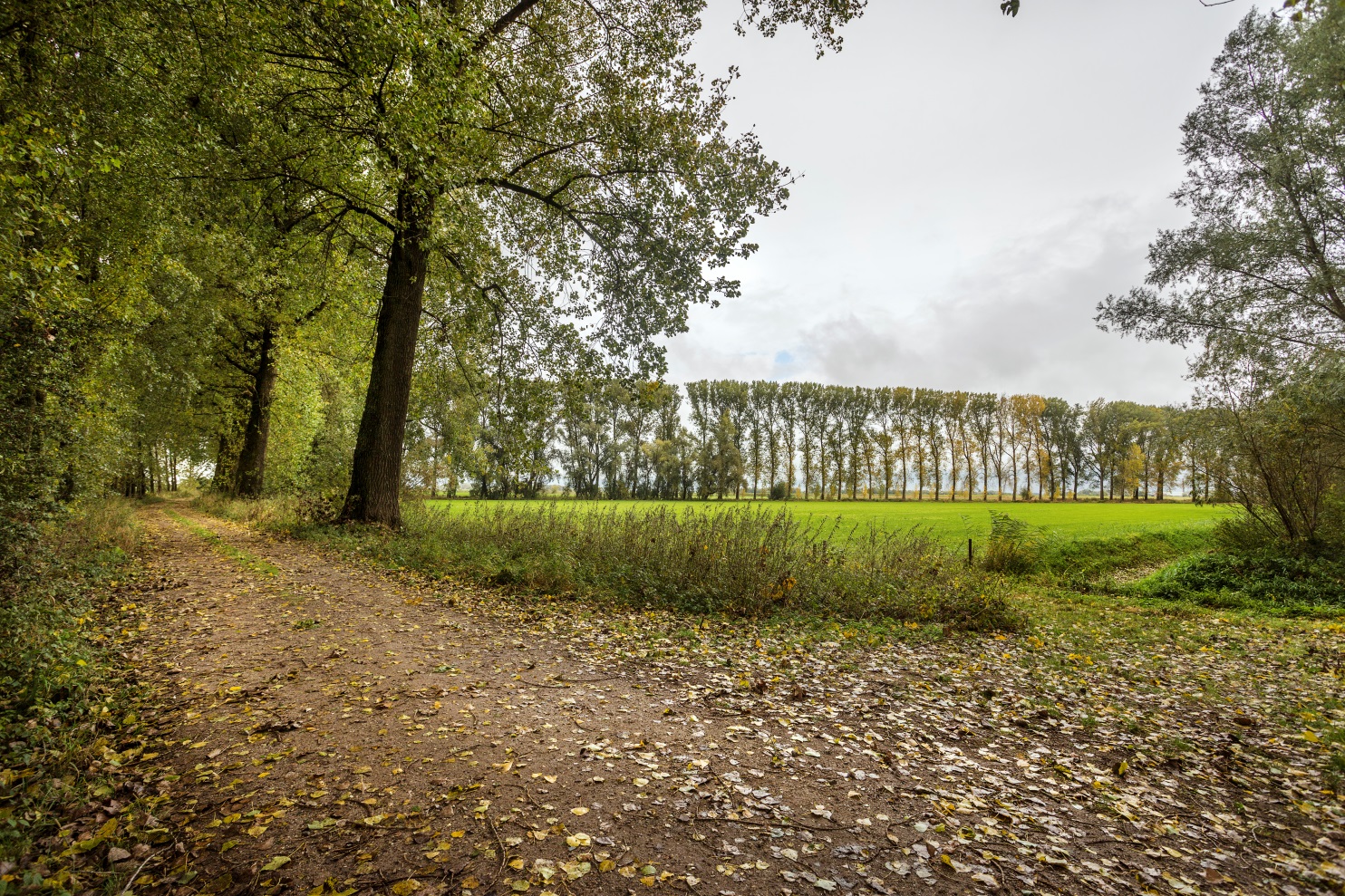 Start
Notitie Reikwijdte en Detailniveau

-aanleiding
 
-doelstellingen

-te onderzoeken alternatieven

-welke milieueffecten
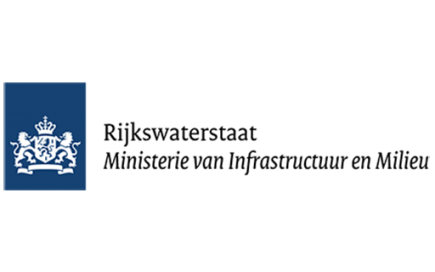 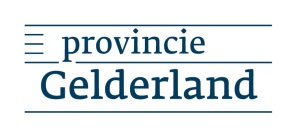 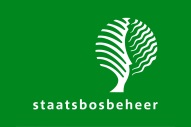 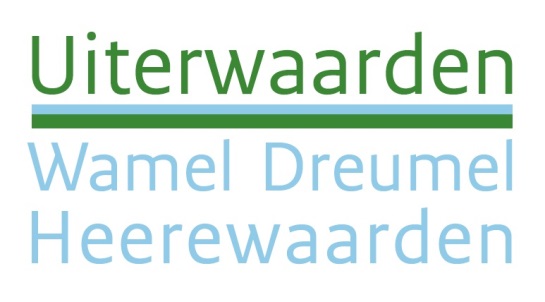 UW INBRENG
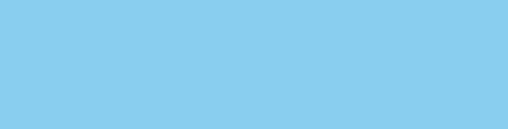 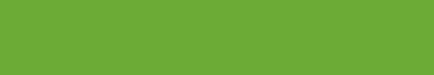 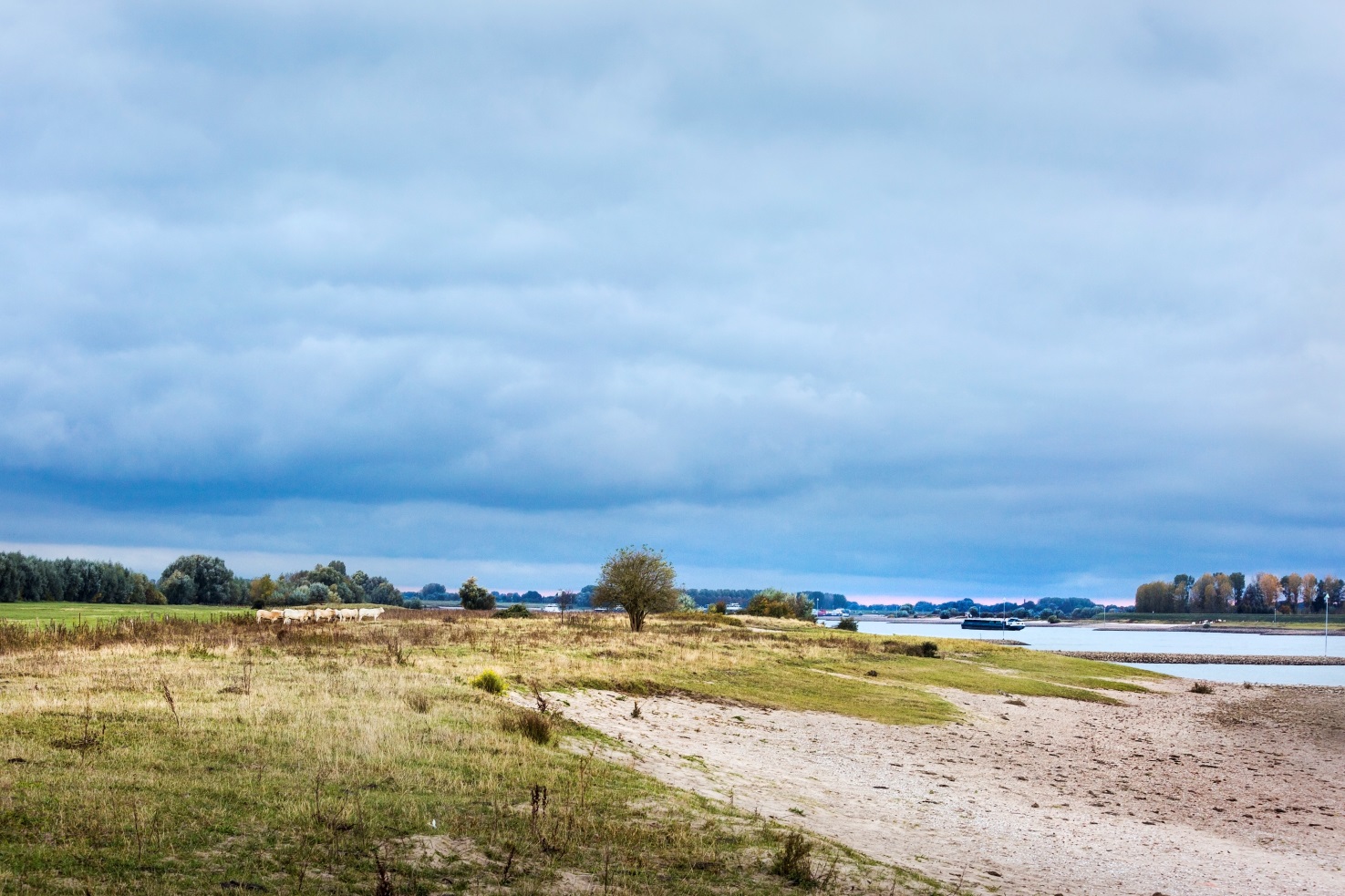 Startpunt verkenning / uitgangspunten

Planvoorbereiding: wat wilt u ons meegeven? Met welke signalen moeten we rekening houden?

Februari 2017 inloopavond + formele inspraak
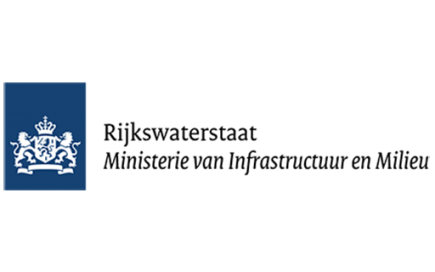 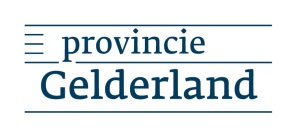 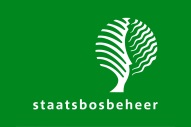 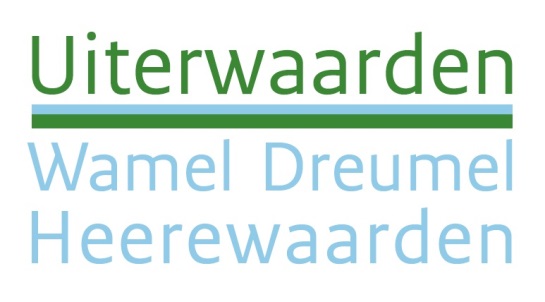 OP DE HOOGTE
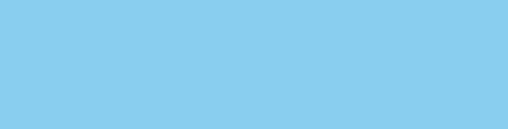 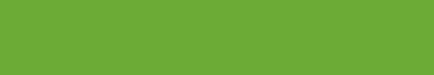 DANK VOOR UW AANDACHT

Vragen aan deskundigen en op thema op deze informatiemarkt

www.wameldreumelheerewaarden.nl

Digitale nieuwsbrief / aanmelden via site

Vragen via uwdh@gelderland.nl
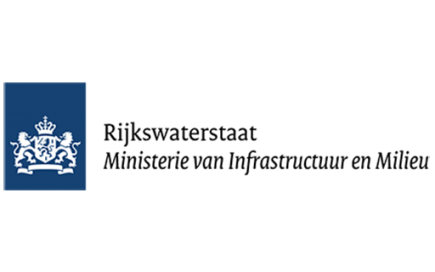 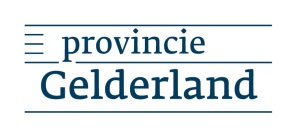 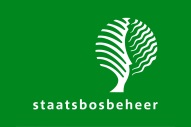